Brief ear anatomy Otitis ExternaAcute Otitis media
Objectives
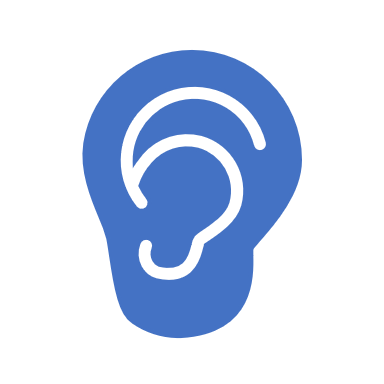 ANATOMY OF THE EAR
ANATOMY OF THE EAR
EXTERNAL EAR
Auricle

External Canal
The Auricle
Erysipelas
Perichondritis
The External Auditory Canal
Medial Two  Thirds:
Lateral Third
Cartilagenous
Hair follicles
Ceruminous glands
Sebacous glands
Bony
Develops  after birth
The External Auditory Canal
Relations of EAC
ANATOMY OF THE EAR
MIDDLE EAR CLEFT
Eustachian  (Pharyngo-tympanic)  Tube
Tympanum (Middle  Ear Cavity)
Mastoid Antrum and  Air Cells
Eustachian (Pharyngo-Tympanic) Tube
MIDDLE EAR CLEFT
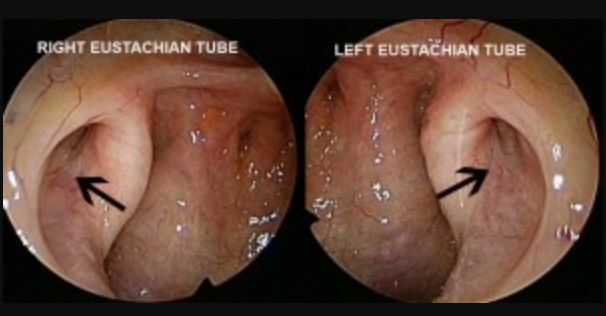 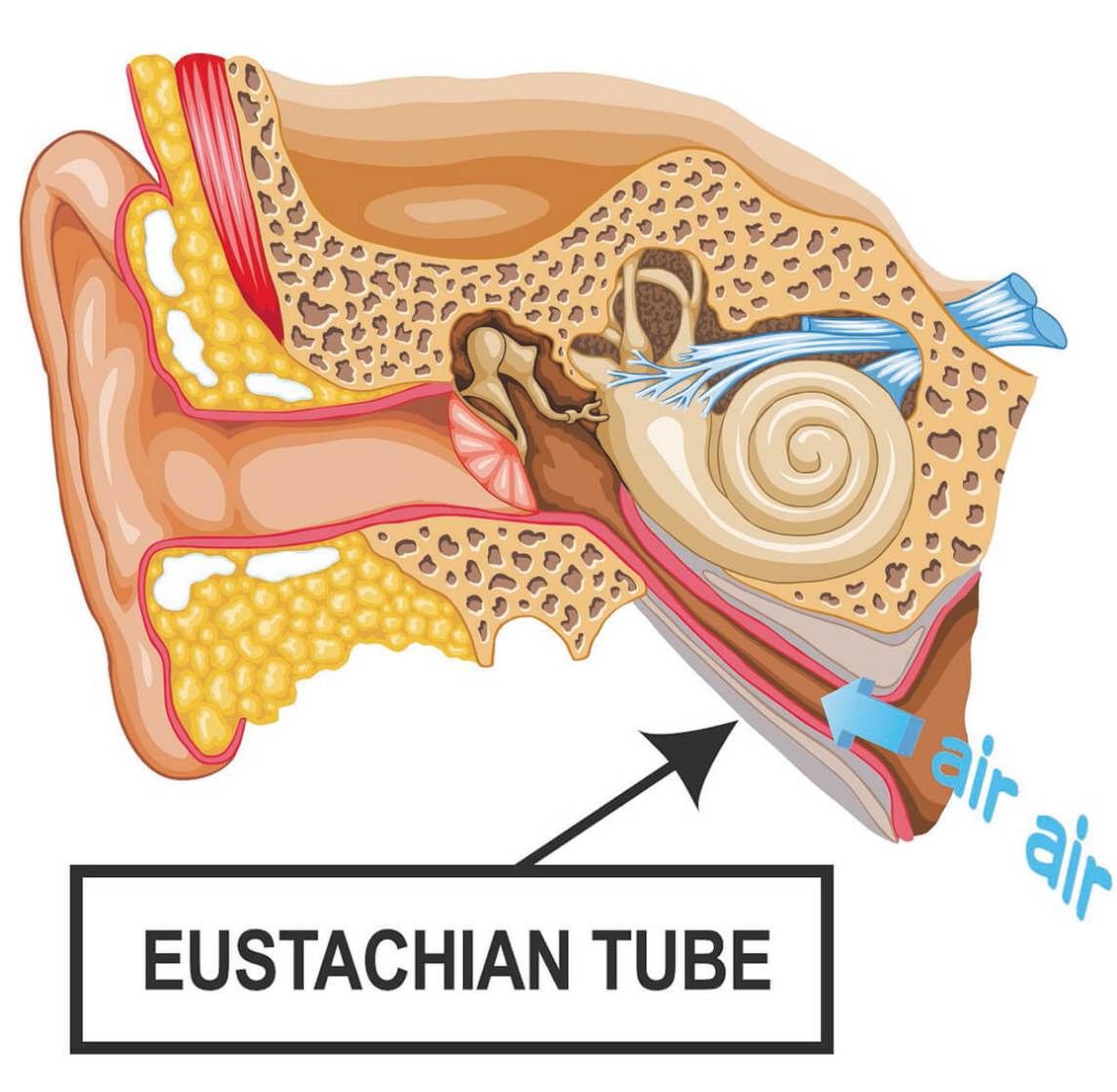 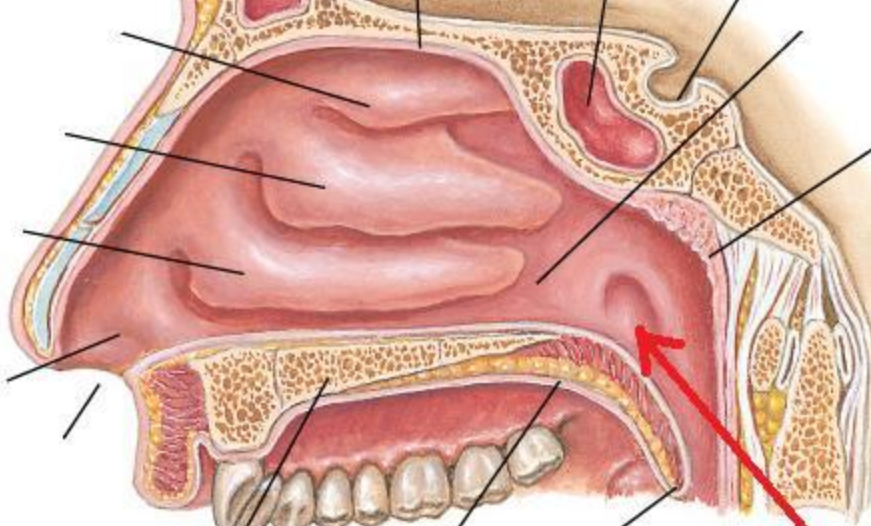 MIDDLE EAR CLEFT
Eustachian (Pharyngo-Tympanic) tube

Tympanic cavity (Middle  ear cavity)

Mastoid air cells
WALLS OF TYMPANIC CAVITY
Roof
Floor
Anterior wall
Posterior wall
Lateral wall
Medial wall
WALLS OF TYMPANIC CAVITY
Roof
Floor
Tegmen
WALLS OF TYMPANIC CAVITY
Roof

Floor

Anterior wall

Posterior wall
WALLS OF TYMPANIC CAVITY
Roof
Floor
Anterior wall
Posterior wall
Lateral wall
Membrana Flaccida
Membrana Tensa
WALLS OF TYMPANIC CAVITY
Roof
Floor
Epitympanum (attic)
Anterior wall
Mesotympanum
Posterior wall
Hypotympanum
Lateral wall
WALLS OF TYMPANIC CAVITY
Roof
Floor
Anterior wall
Posterior wall
Lateral wall
Medial wall
MIDDLE EAR CLEFT
Eustachian (Pharyngo-tympanic) Tube

Tympanic (Middle Ear) Cavity

Mastoid antrum and air cells
Mastoid Antrum & Air cells
Relationships of the mastoid  antrum.
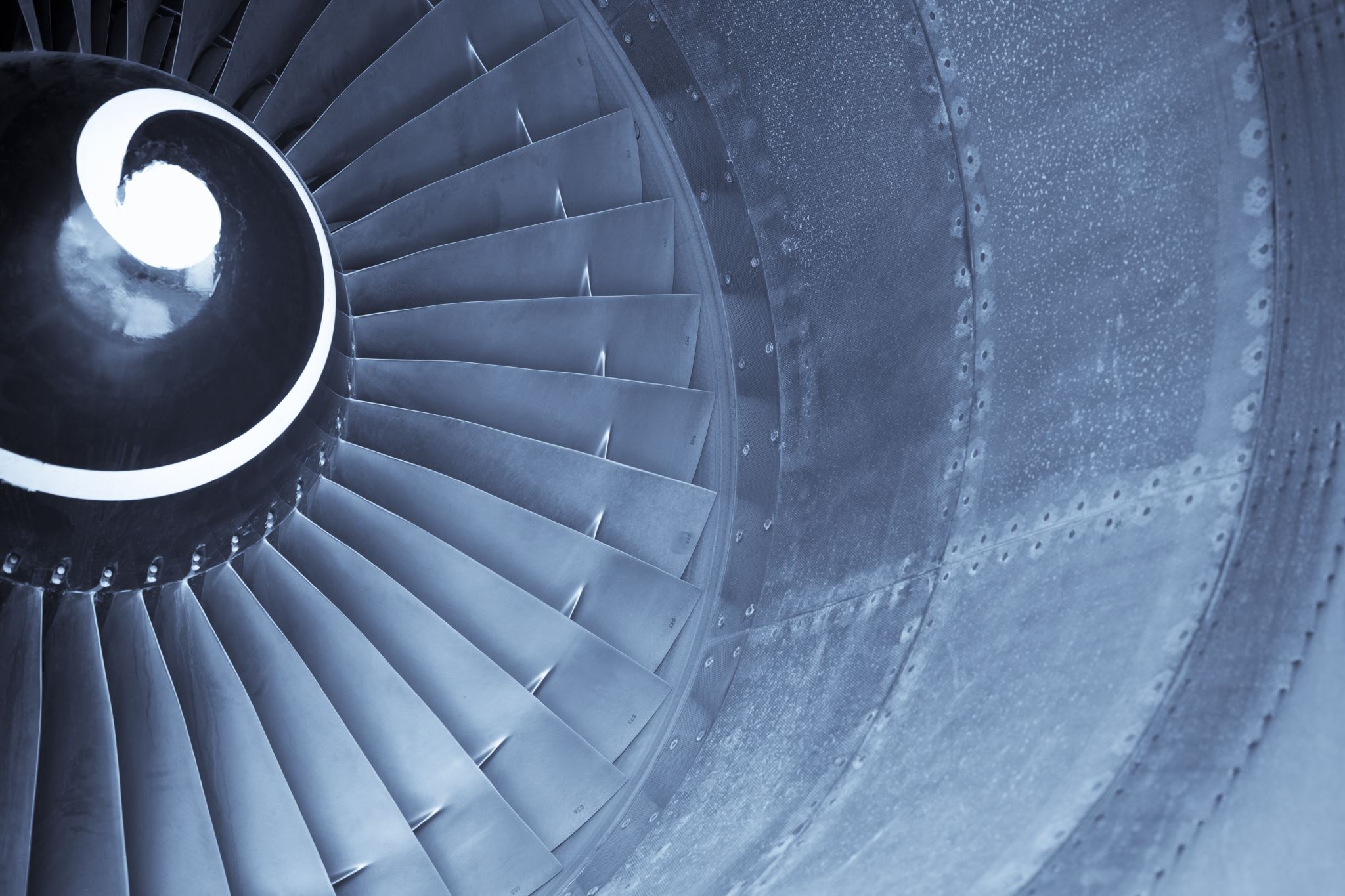 Mastoid Antrum & Air cells
CONTENTS OF MIDDLE EAR CAVITY
Air
Ossicles
Malleus, Incus, & Stapes
Muscles
Tensor Tympani & Stapedius

Nerves
Chorda Tympani & Tympanic Plexus
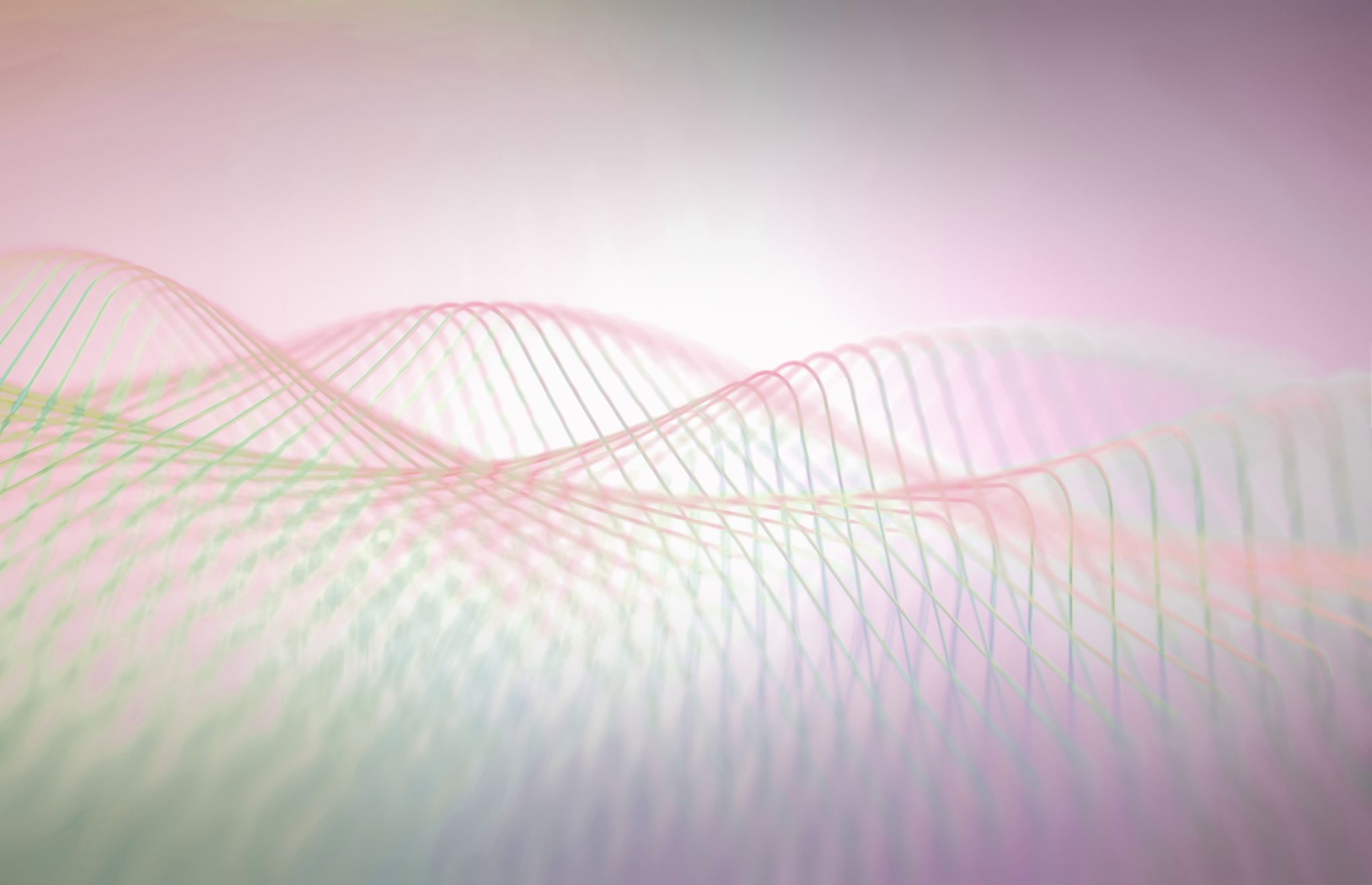 LINING OF MIDDLE EAR
Mucous membrane: ciliated columnar (anteriorly) and cuboidal or flat elsewhere
SENSARY SUPPLY OF MIDDLE  AND EXTERNAL EAR
Cervical II & III ( great auricular and lessor  occipital)
V cranial nerve ( auriculotemporal)
IX cranial nerve (tympanic or Jacobson’s)
X cranial nerve ( auricular or Arnold’s)
? VII cranial nerve
Referred Earache
Pain in the ear due to a disease in an area  supplied by a nerve that also supply the  ear.
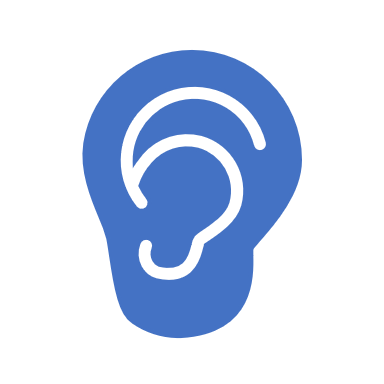 Referred Earache
Cervical II & III
Cervical spondylosis, neck injury etc.
V	cranial nerve
Dental infections, sinonasal diseases etc.
IX cranial nerve
Tonsillitis, post-tonsillectomy, carcinoma etc.
X cranial nerve
Tumors of hpopharynx, larynx & esophagus
ANATOMY OF INNER EAR
Osseous Labyrinth
Bony Cochlea

Vestibule

Bony semicircular canals
CONTENTS OF THE BONY  LABYRINTH
Perilymph

Membranous labyrinth
Cochlear duct
Saccule and utricle
Membranous semicircular  ducts
CONTENTS OF  MEMBRANOUS LABYRINTH
Endolymph
Sensory epithelium
Cochlea: organ of Corti

Utricle & saccule: maculae

Semicircular canals: cristae
INNER EAR SENSORY  EPITHELIUM
Cochlea: organ of Corti
Utricle & saccule: maculae
Semicircular canals: cristae
THE VESTIBULO-COCHLEAR  NERVE
CENTRAL CONNECTIONS OF  COCHLEAR NERVE
CENTRAL CONNECTIONS OF  VESTIBULAR NERVE
PHYSIOLOGY OF THE EAR
FUNCIONS OF THE  EXTERNAL EAR
Protection of the middle ear
Curvature
Cerumen
Auditory functions:
Sound conduction
Increase sound pressure by the resonance  function
FUNCTIONS OF THE  EUSTACHIAN TUBE
Protection
Ventilation
Drainage
FUNCIONS OF THE MIDDLE  EAR
Conduction of sound
Transformer mechanism
Hydraulic action
Ossicular leverage
FUNCIONS OF THE MIDDLE  EAR
Conduction of sound
Transformer mechanism
Hydraulic action
Ossicular leverage
Protection to the inner ear
stapedial reflex
FUNCIONS OF THE INNER  EAR
Hearing Function:
– Transduction of sound
to action potentials
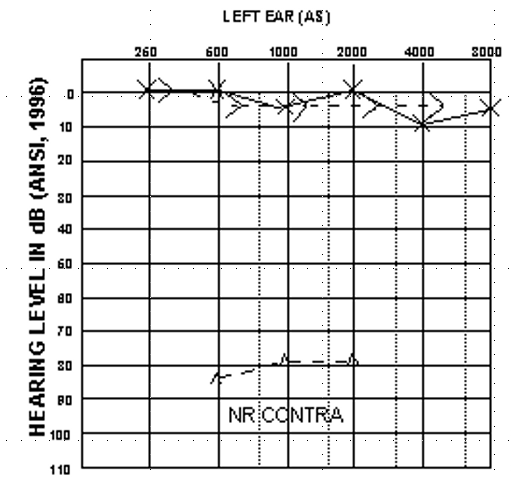 FUNCIONS OF THE INNER  EAR
Hearing Function:
– Transduction of sound
to action potentials

Vestibular Function:
–	Participate in maintaining body balance
THE BALANCE SYSTEM
Cerebellum
C.	Cortex
BRAIN-STEM
THE BALANCE SYSTEM
Vestibular
Proprioceptive
Visual
INPUT
Cerebellum
C.	Cortex
BRAIN-STEM
THE BALANCE SYSTEM
Vestibular
Proprioceptive
Visual
INPUT
Cerebellum
C.	Cortex
BRAIN-STEM
OUTPUT
Ocular muscles
Postural muscles
Objectives
DEVELOPMENT OF THE EAR
DEVELOPMENT OF THE EAR
DISEASES OF THE  EXTERNAL EAR
CONGENITAL MALFORMATIONS
Anotia & microtia

Accessory auricle

Preauricular sinus

Protruding ear
TRAUMA TO THE AURICLE
Lacerations
Hematoma auris
Complication
Cauliflower ear
PERICHONDRITIS OF THE  PINNA
Usually follow trauma (hematoma auris, surgical, frostbite, burn) or  otitis externa
Commonly	 caused by Pseudomonas
Fever, pain, redness and swelling
Treatment is by antibiotics
OTITIS EXTERNA
An acute or chronic infection of the whole or a part of the skin of the external ear  canal
DEFINITION
CAUSES OF OTITIS EXTERNA
CAUSES OF OTITIS EXTERNA
CAUSES OF OTITIS EXTERNA
REACTIVE
INFECTIVE
CAUSES OF OTITIS EXTERNA
CAUSES OF OTITIS EXTERNA
REACTIVE
INFECTIVE
Bacterial
Fungal
Viral
CAUSES OF OTITIS EXTERNA
CAUSES OF OTITIS EXTERNA
REACTIVE
INFECTIVE
Bacterial
Fungal
Viral
Eczematous
Seborrheic
CAUSES OF OTITIS EXTERNA
CAUSES OF OTITIS EXTERNA
REACTIVE
INFECTIVE
Bacterial
Fungal
Viral
Eczematous
Seborrheic
Staph. arues
Pseudomonos
Others
CAUSES OF OTITIS EXTERNA
CAUSES OF OTITIS EXTERNA
REACTIVE
INFECTIVE
Bacterial
Fungal
Viral
Eczematous
Seborrheic
Staph. arues
Aspirigillus Niger
Pseudomonos
Candida Albicans
Others
CAUSES OF OTITIS EXTERNA
CAUSES OF OTITIS EXTERNA
REACTIVE
INFECTIVE
Bacterial
Fungal
Viral
Eczematous
Seborrheic
Staph. arues
Aspirigillus Niger
Herpes zoster
Pseudomonos
Candida Albicans
Others
Others
CAUSES OF OTITIS EXTERNA
CLINICAL FEATURES OF  OTITIS EXTERNA
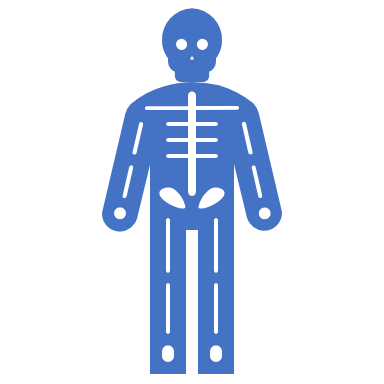 Itching
Pain
Tenderness and swelling
Otorrhea
Deafness
Changes in the lumen and skin of EAM
CLINICAL TYPES OF OTITIS  EXTERNA
Localize O.E ( furuncle)
CLINICAL TYPES OF OTITIS  EXTERNA
Localize O.E (  furuncle)
Diffuse infective O.E.
CLINICAL TYPES OF OTITIS  EXTERNA
Localize O.E (  furuncle)
Diffuse infective O.E.
Otomycosis
CLINICAL TYPES OF OTITIS  EXTERNA
Localize O.E ( furuncle)
Diffuse infective O.E.
Otomycosis
Bullous myringitis
CLINICAL TYPES OF OTITIS  EXTERNA
Localize O.E (  furuncle)
Diffuse infective O.E.
Otomycosis
Bullous myringitis
Herpetic O.E.
CLINICAL TYPES OF OTITIS  EXTERNA
Localize O.E (  furuncle)
Diffuse infective O.E.
Otomycosis
Bullous myringitis
Herpetic O.E
Eczematous and  seborrheic O.E.
CLINICAL TYPES OF OTITIS  EXTERNA
Localize O.E ( furuncle)
Diffuse infective O.E.
Otomycosis
Bullous myringitis
Herpetic O.E
Eczematous and seborrheic O.E.
MANAGEMENT OF OTITIS  EXTERNA
NECROTIZING (MALIGNANT)  OTITIS EXTERNA
An acute Pseudomonas infection of the skin of the external ear canal which has  spread to the adjacent bone. It occurs  mostly in elderly diabetic patients.
Complications
DIAGNOSIS
Diabetes
Advanced age
Severe otalgia
Granulation tissue
Cranial nerve involvement
Radiology
TREATMENT
Control of diabetes

Anti Pseudomonas antibiotics

Local treatment and debridement

The role of surgery remains controversial
MISCELLANEOUS  CONDITIONS OF THE  EXTERNAL EAR
WAX
Mixture of ceruminous and sebaceous  glands secretion
Normally is expelled from the canal aided  by movements of the jaw
When accumulated it may cause  deafness, earache or tinnitus
WAX
Treatment is by removal using syringing, suction or instrumentation
KERATOSIS OBTURANS
ACUTE OTITIS MEDIA
DEFINITION
Acute infection of the mucous membrane lining of the middle ear cleft
Age
Maleness
Bottle feeding
Climate
Crowded living conditions
Heredity
Associated conditions: cleft  palate, immuno-deficiency, down syndrome, cystic fibrosis , and ciliary dyskinesia
PREDISPOSING FACTORS
,
ROUTE OF INFECTION
Eustachian tube

External auditory canal

Blood borne
BACTERIOLOGY
Streptococcus pneumonia
Haemophilus influenzae
Branhamella catarrhalis
Streptococcus pyogens
Staphylococcus aureus
PATHOLOGY
CLINICAL	PICTURE
Tubal occlusion

Suppurative inflammation

Tympanic membrane rupture

Resolution
CLINICAL	PICTURE
Tubal occlusion
Discomfort, autophony, retracted drum

Suppurative inflammation

Tympanic membrane rupture

Resolution
CLINICAL	PICTURE
Tubal occlusion
Discomfort, autophony, retracted
drum

Suppurative inflammation
Fever, sever earache, deafness,
bulging drum

Tympanic membrane rupture

Resolution
CLINICAL	PICTURE
Tubal occlusion
Discomfort, autophony, retracted
drum

Suppurative inflammation
Fever, sever earache, deafness,
bulging drum

Tympanic membrane rupture
Otorrhea... temp. & earache subside

Resolution
CLINICAL	PICTURE
Tubal occlusion
Discomfort, autophony, retracted
drum

Suppurative inflammation
Fever, sever earache, deafness,
bulging drum

Tympanic membrane rupture
Otorrhea... temp. & earache
subside
Resolution
TREATMENT
Symptomatic
Antimicrobials
Amoxycillin/clavulanic acid
Tri-methoprim-  sulphamethoxazole
Cefaclor, cefixime
Erythromycin-sulfisoxazole
Decongestant
Myringotomy
Ear	toilet	and	local  antibiotics
RECURRENT ACUTE OTITIS  MEDIA
DEFINITION
Three or more attacks over a 6-months  period
TREATMENT
Long-term low dose antimicrobials

Ventilation tube insertion
THANK YOU